Одноколонная установка
Сухой газ
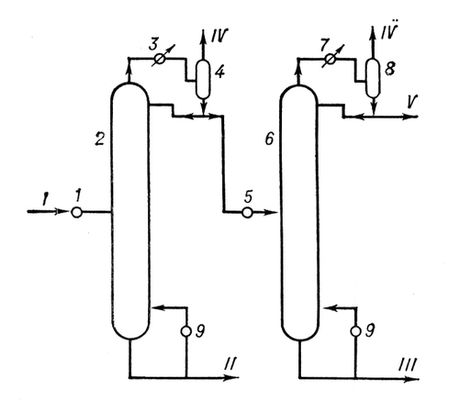 Лёгкие фракции нефти
Подогрев
верхний
Газовый
бензин
Сырая нефть
Рабочая колонна
Подогрев
нижний
Сепарированная нефть
[Speaker Notes: Двухколонная это две одноколонных, поэтому не рассматривать]